日本国憲法について京都市立二条中学校平成29年5月1日
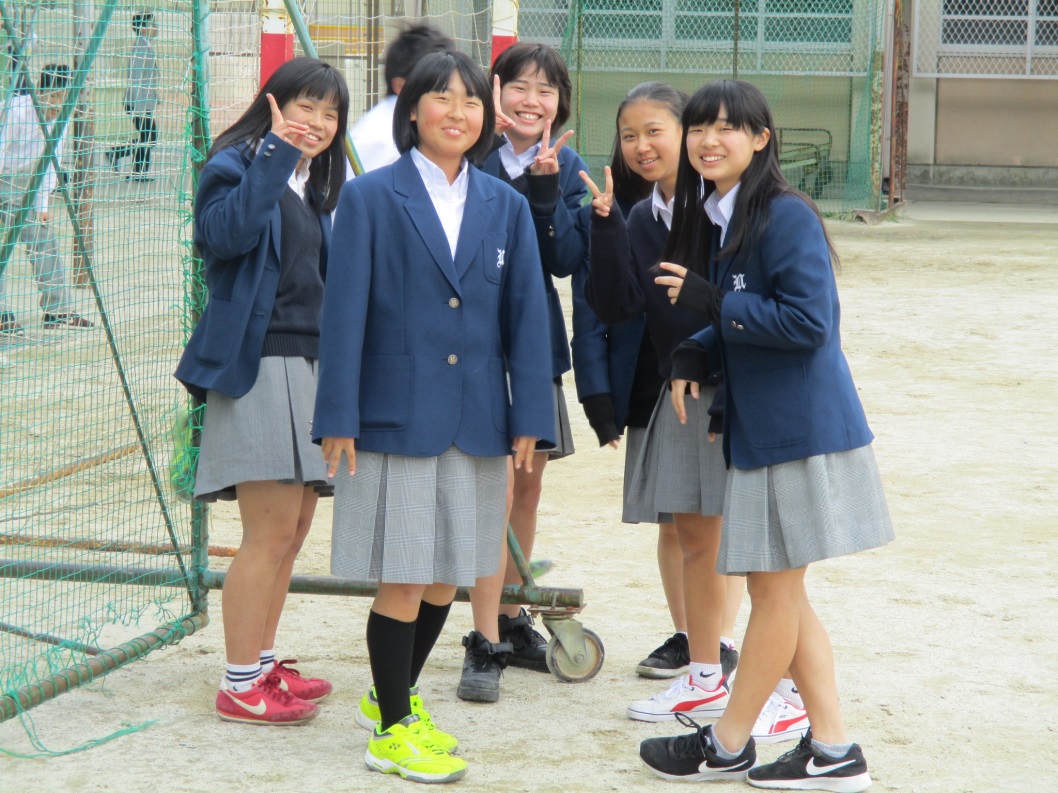 １　日本国憲法の成立
　　（１）1945年　8月15日　　終戦

　 （２）1946年11月　3日　　公布

　（３）1947年　5月　3日　　施行　　　　　　　　　  この日が「憲法記念日」
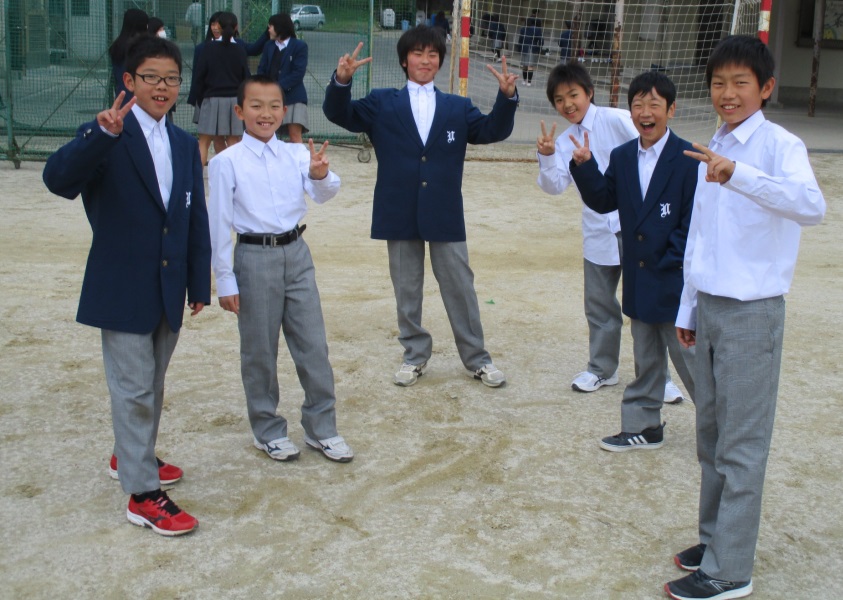 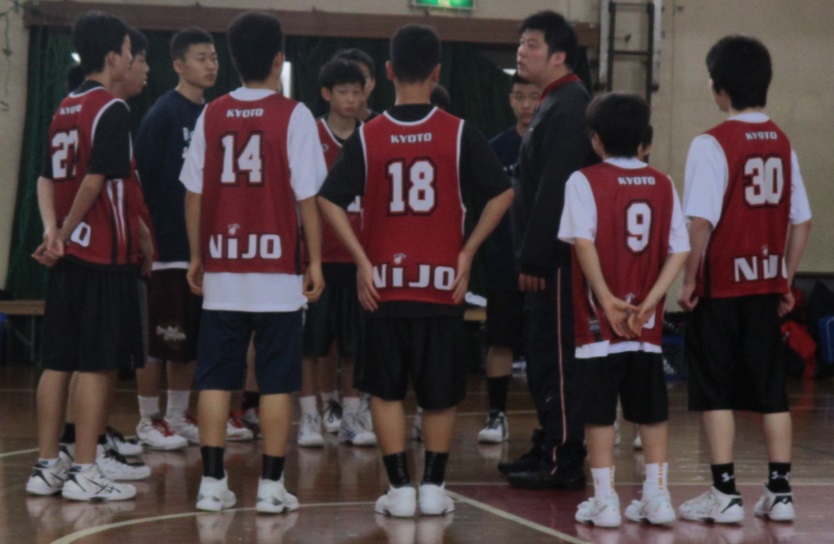 ２　憲法の性格

（１）すべての法律の基本　 すべての法律は憲法に基づいてつくられる


（２）国の最高法規　   すべての法律は憲法に違反
　　　してはならない
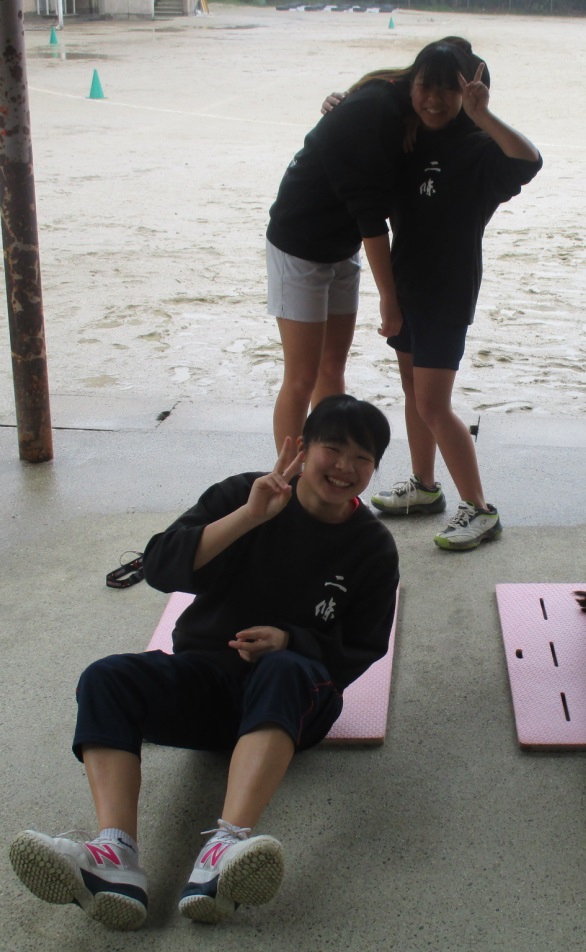 ３　三大原則（3つの柱）
（１）国民主権　　
（２）基本的人権の尊重
             　　　21世紀は「人権の世紀」
　　　　☆後ほど詳しく話します！

（３）平和主義 （徹底した平和主義）
　　　　　　　戦争・武力の行使は永久に放棄
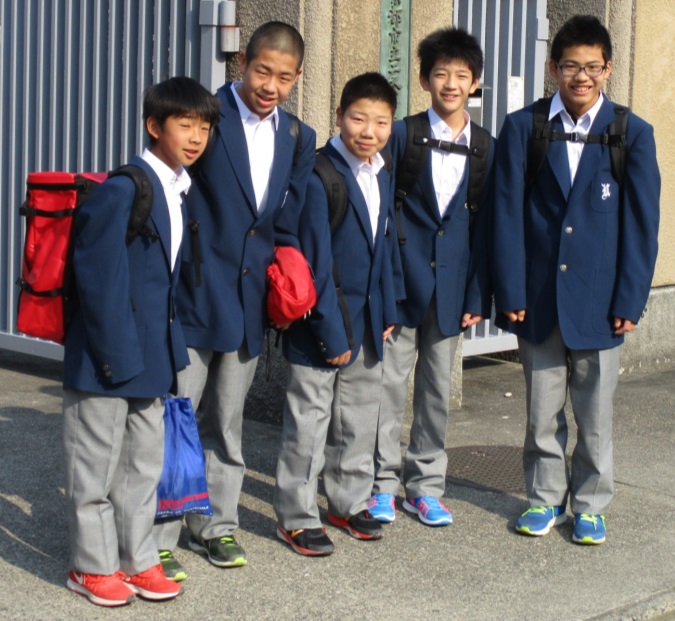 ４ ３年間の学習の流れ
（１）今後の学習
　　①来年度：平和主義について
　　②再来年度：国民主権について
（２）今日の学習
　　「基本的人権の尊重」
      　　　　　　について
（３）３年間で３つの原則を学ぶ
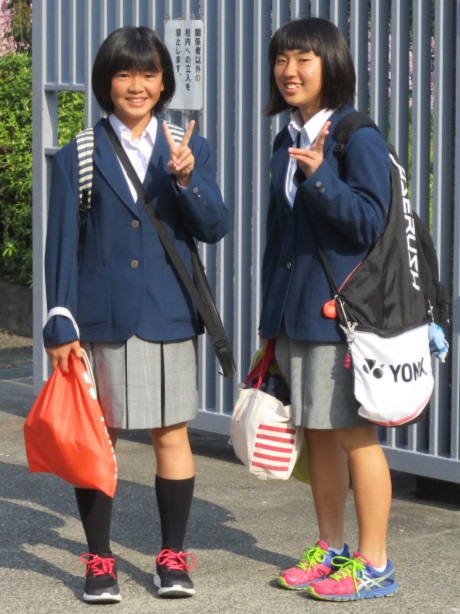 ５「基本的人権の尊重」について
（１）憲法第14条　第1項

　「すべて国民は、法の下に平等
　であって、人種、信条、性別、
　社会的身分又は門地により、
　政治的、経済的又は
　社会的関係において
　差別されない。」
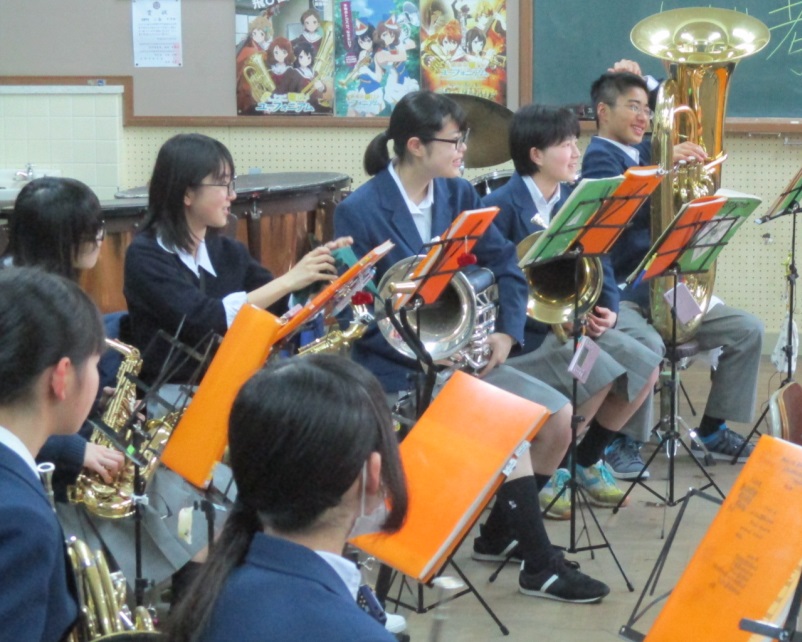 （２）用語
①人種
　肌や髪の色、目の色や鼻や
　唇の形など、身体的特徴で人類を分類
　　Ｃｆ：民族
　　言葉や習慣など文化的特徴で分類
②信条
　考え方や信仰など、その
　人が固く信じていること
③門地　家がら　家格
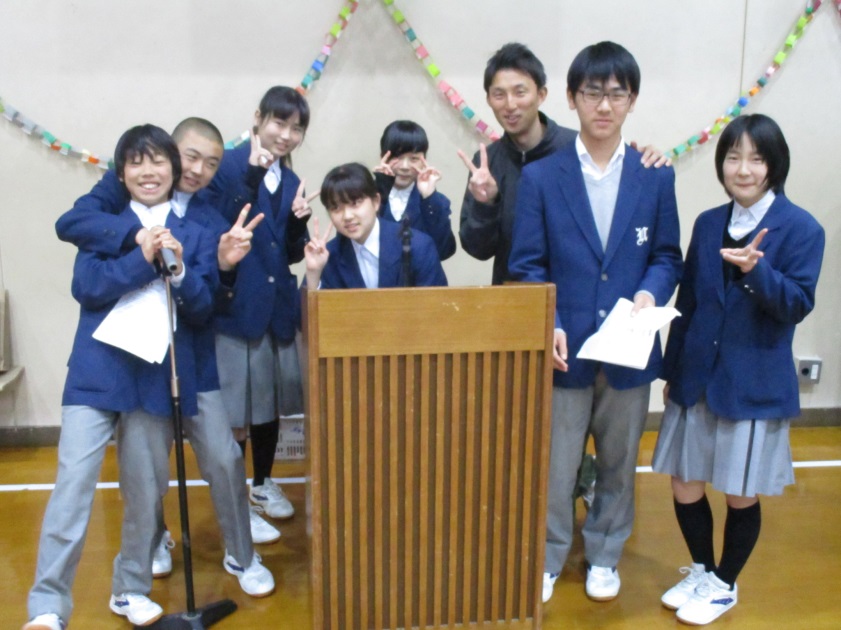 （３）人権尊重の背景
　　かつて、それ（人権）が尊重
　されていない歴史があった。
　　　→　その反省に立っている。


（４）人権が尊重されていない例
　　　＝［差別がある］例
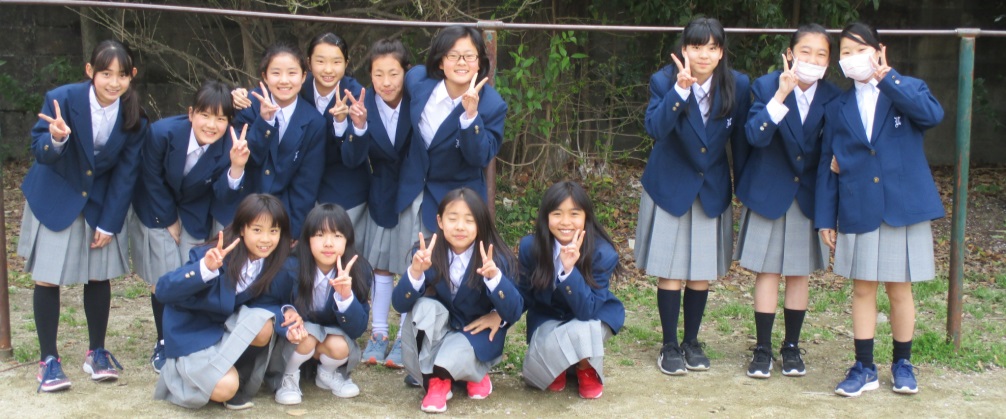 ①人種や民族が異なる人に対して
　ex）白人が黒人を
　　　日本人が中国人や朝鮮人を

②女性に対して

③障がいのある人に対して

④特定の地域やその出身者に対して
　　　　　　　（日本特有の差別）
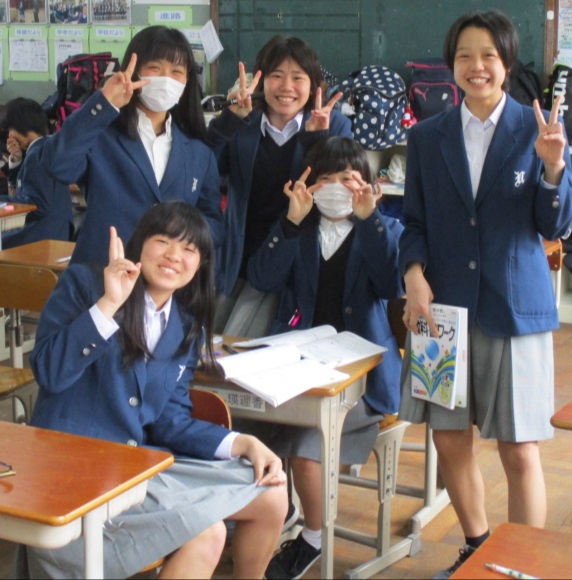 （５）障がいのある生徒との共生の例
　[かつて受け持った学年のこと]
　☆進行性筋ジストロフィー症
　　５～６歳頃に発症。成長と共に筋力
　　が低下し筋委縮を起こす。
　　　最終的には死に至る。
　　　現在の医学では、原因も
　　治療方法も解明されていな
　　い難病。
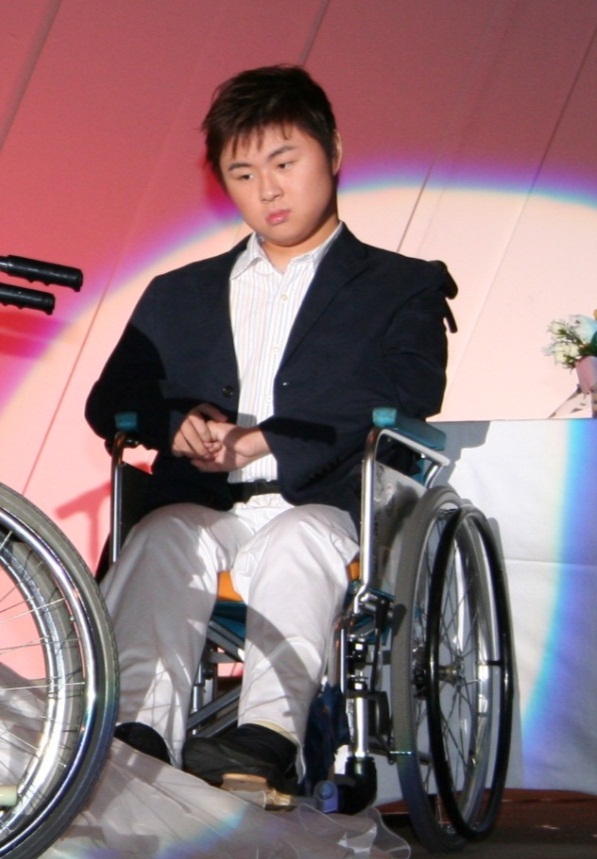 ６　おわりに
 （１）人権を大切に出来る人に
　　　差別を許さない人に
（２）世界に誇りうる素晴らしい憲法


 （３）5月は「憲法月間」
　　　この機会に憲法についてしっかりと考えましょう。
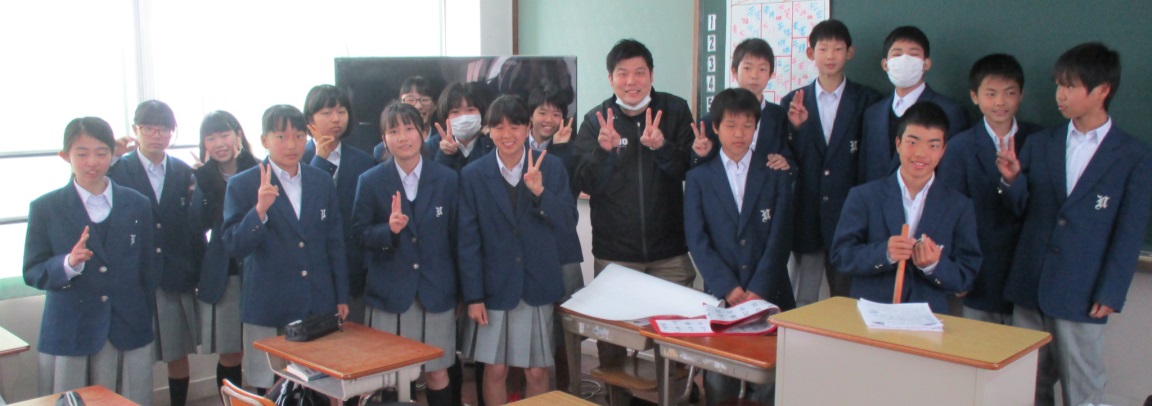 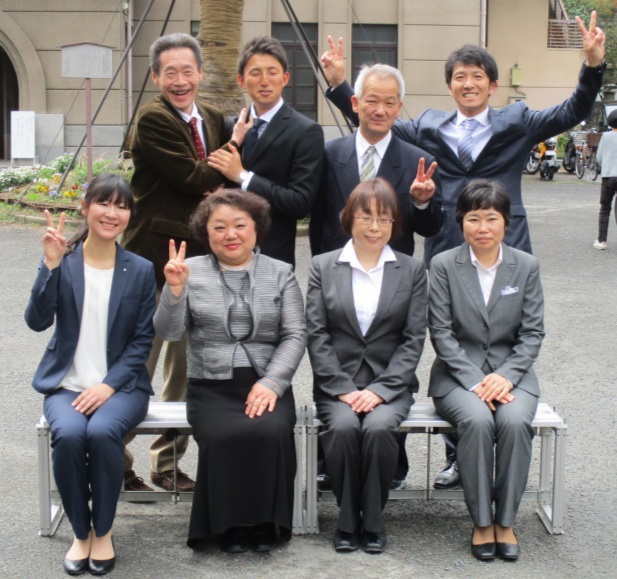